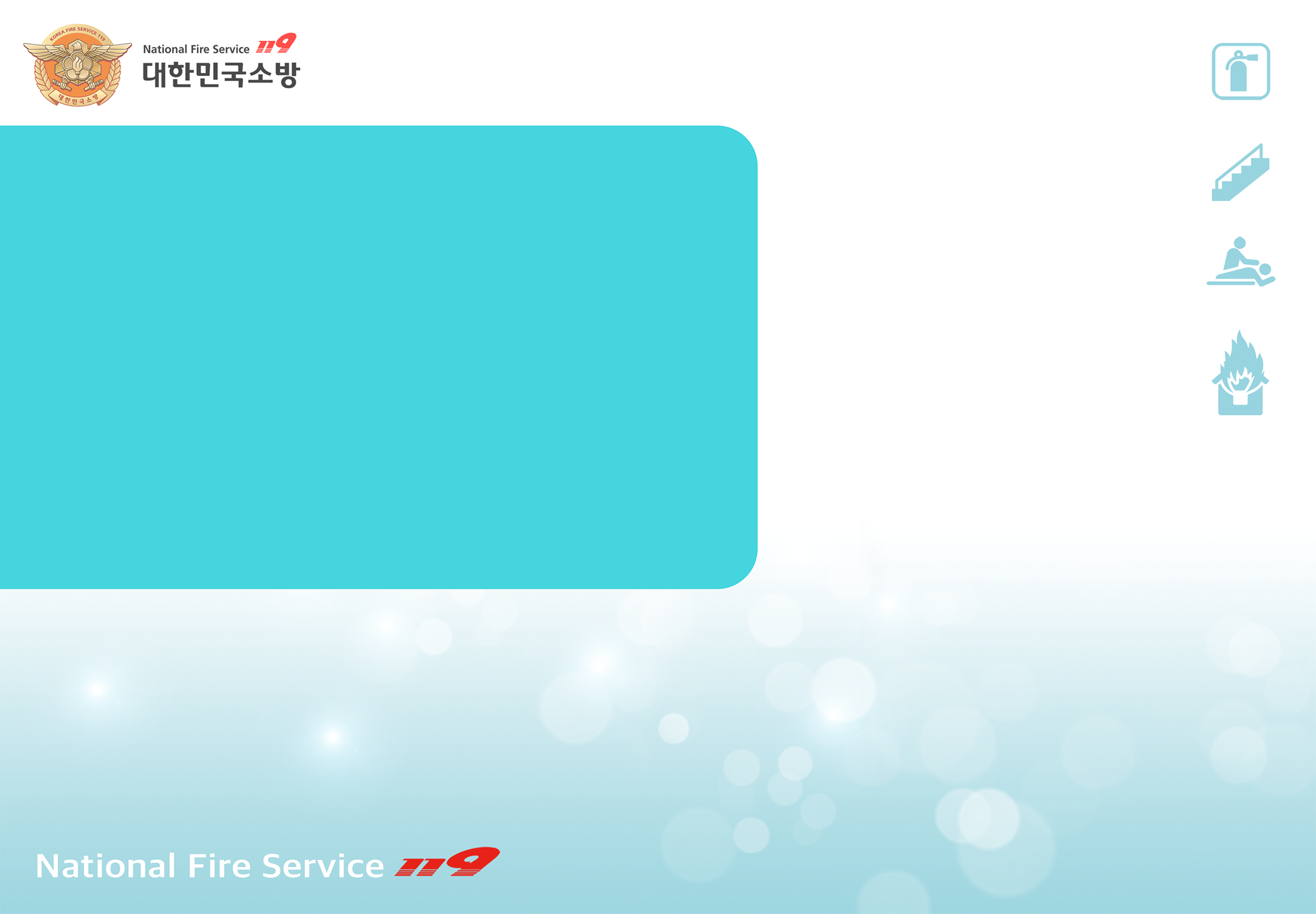 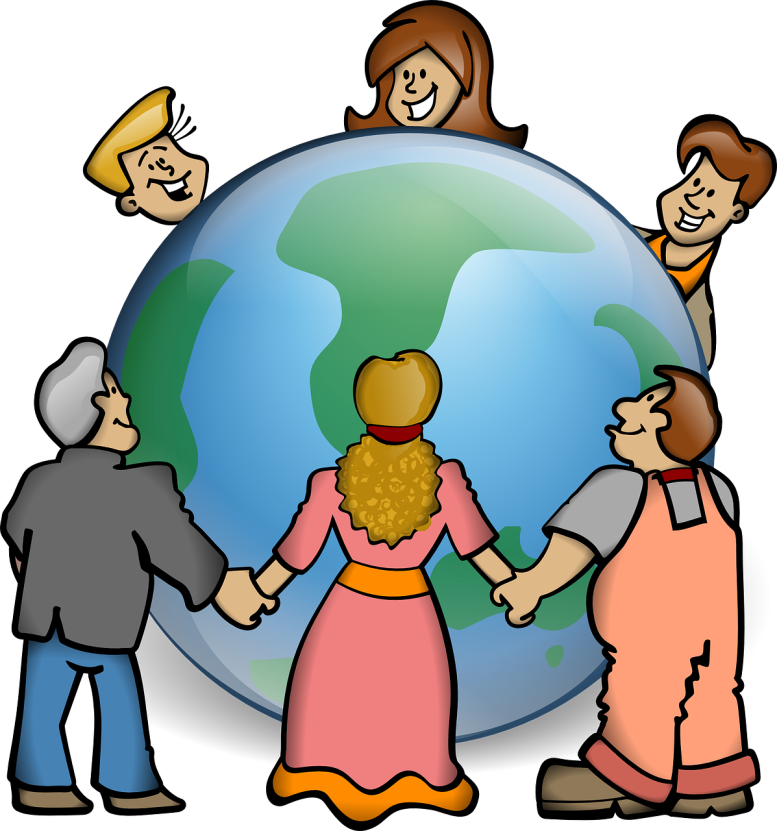 [Epizod.1]
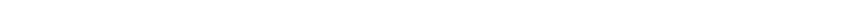 Lager hududidagi xavfsizlik
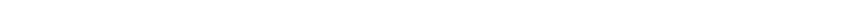 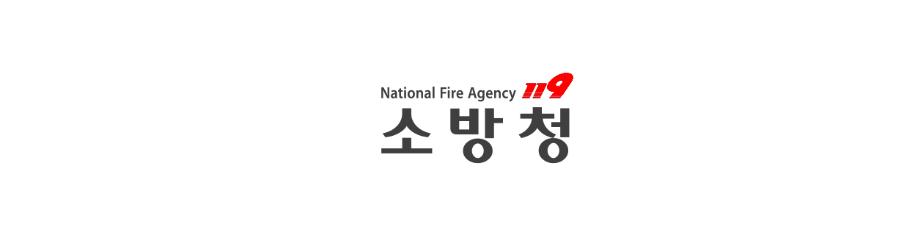 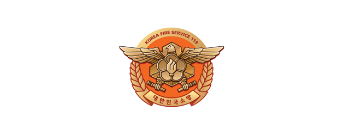 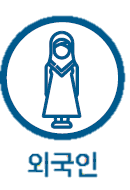 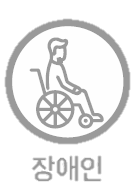 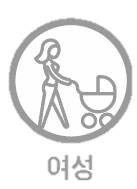 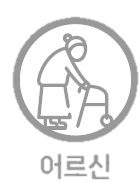 Chet ellik
Katta
Ayol
Nogiron
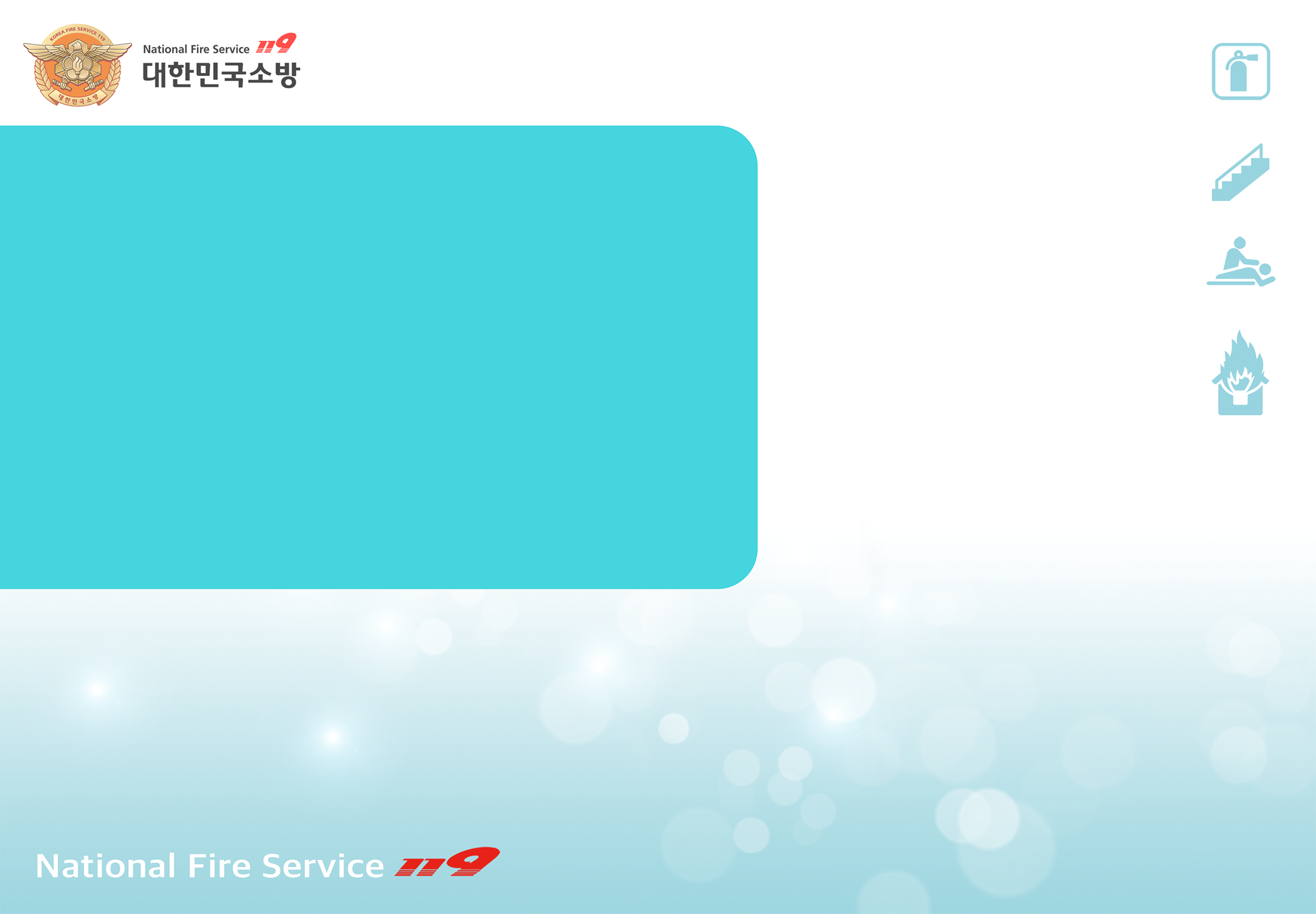 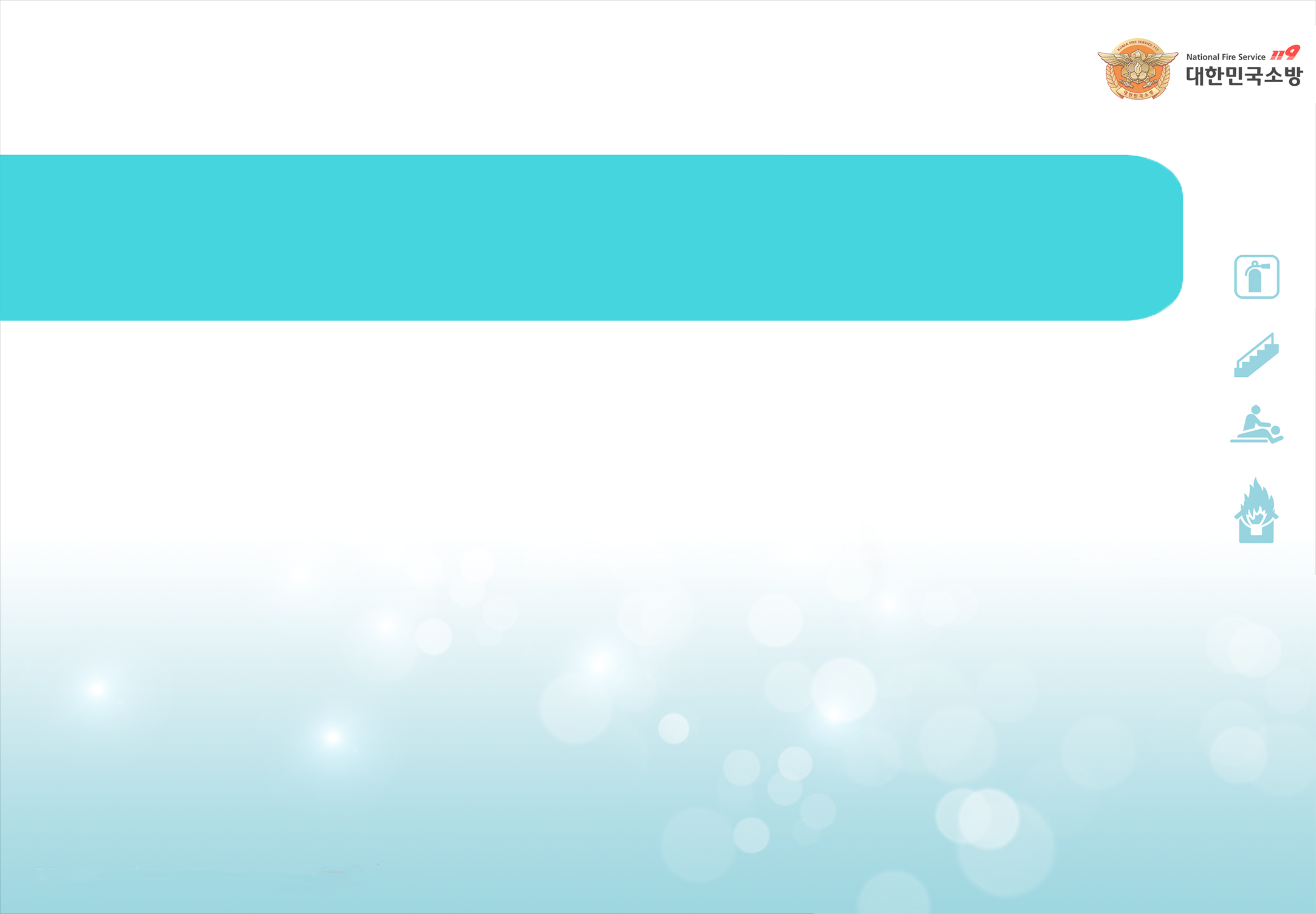 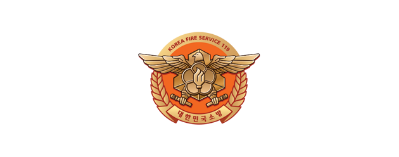 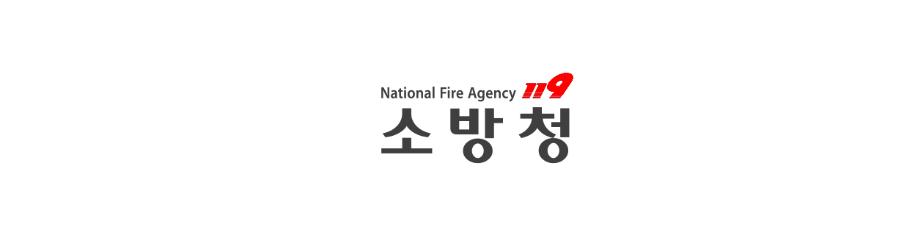 Contents
[Epizod.1]
Lager hududidagi xavfsizlik
1. Lagerdan xavfsiz foydalaning _4p
2. Lagerdagi xavfsizlik _7p
3. Agar olov bo'lsa, nima qilishimiz kerak? _10p
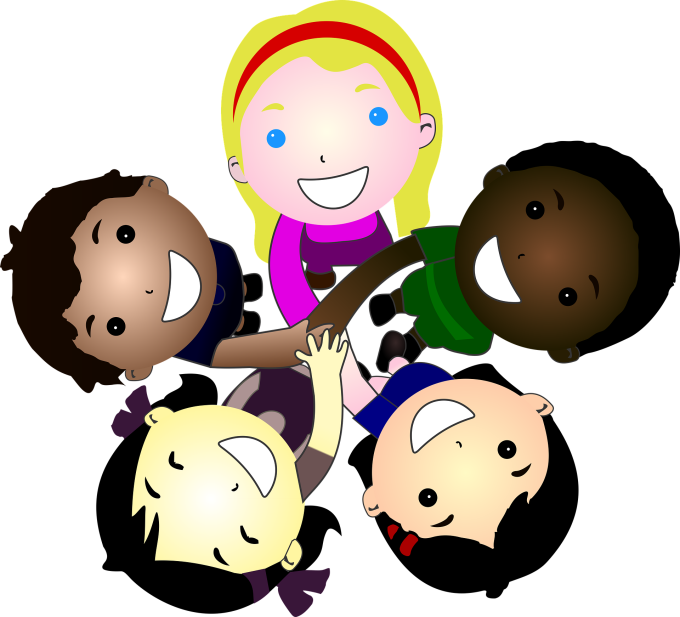 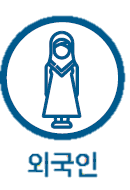 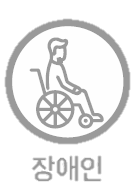 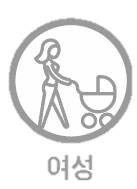 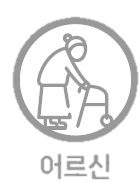 Chet ellik
Katta
Ayol
Nogiron
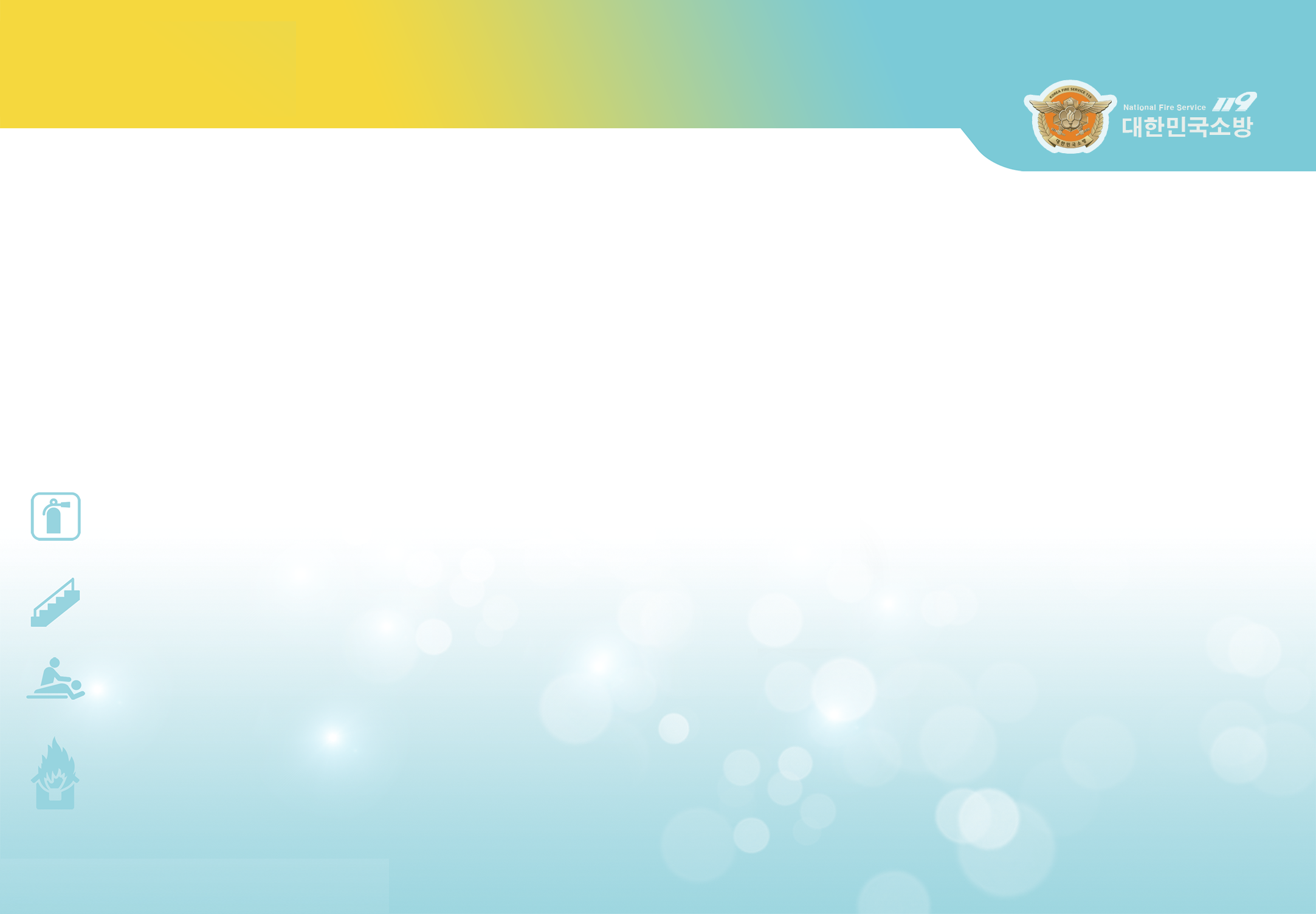 Lagerdan xavfsiz foydalaning
1
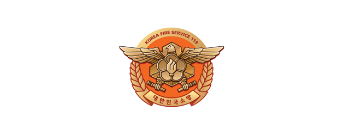 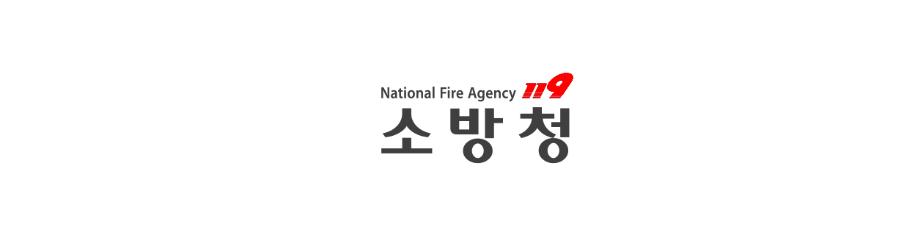 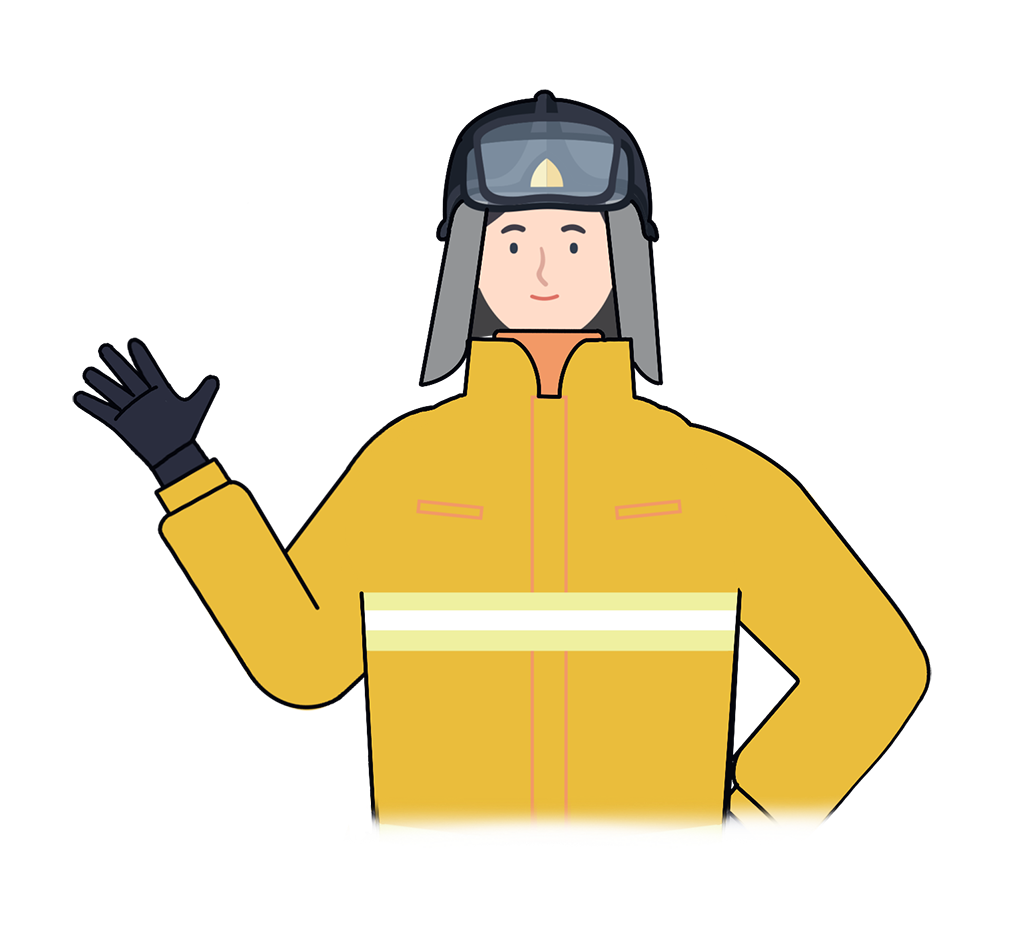 “
Yalpi ichki mahsulotning o'sishi lager kabi odamlarning hordiq chiqarish ehtiyojlarini ko'payishiga olib keladi.

Dam olish tadbirlarida biz yong'in xavfsizligi qoidalarini unutmasligimiz kerak
“
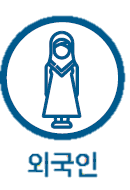 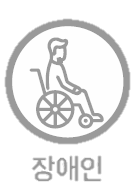 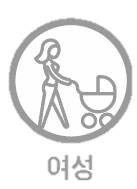 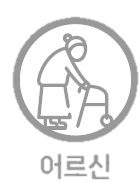 2
Chet ellik
Katta
Ayol
Nogiron
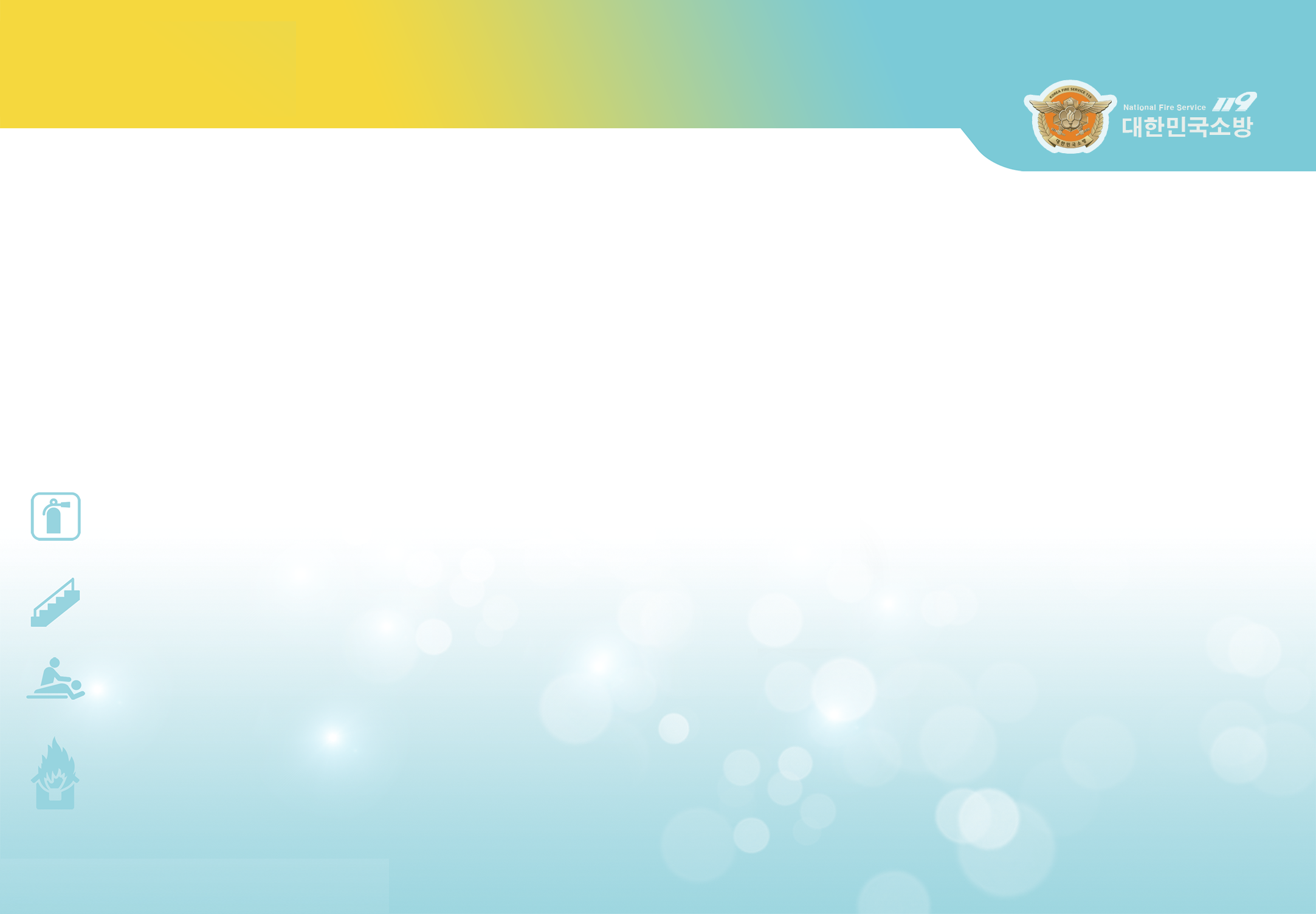 Lagerdan xavfsiz foydalaning
1
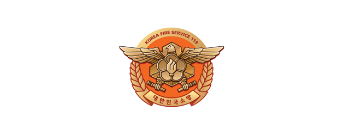 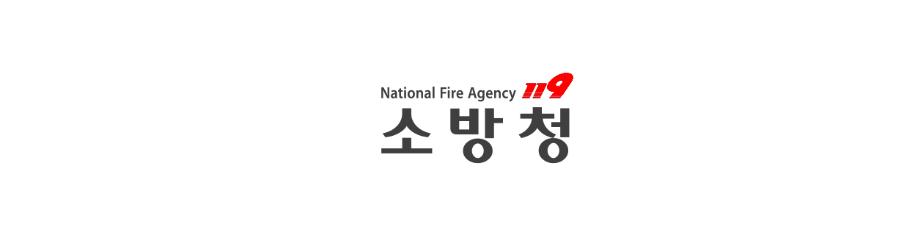 Avariyalar ko'pincha lager paytida sodir bo'ladi
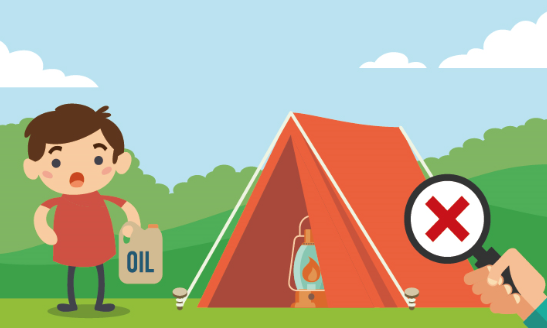 1. Chodirda isitgichni ishlatganda gaz bilan
      zaharlangan
2. Tog'ning yonida lagerda suzib o'ting
3. Kaminni yoqish yoki elektr jihozlarini 
    ishlatish paytida yong’in Hasharot yoki 
    chivin chaqishi
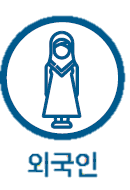 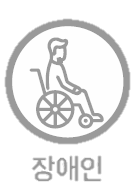 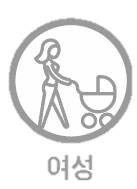 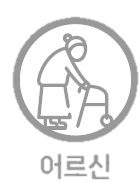 3
Chet ellik
Katta
Ayol
Nogiron
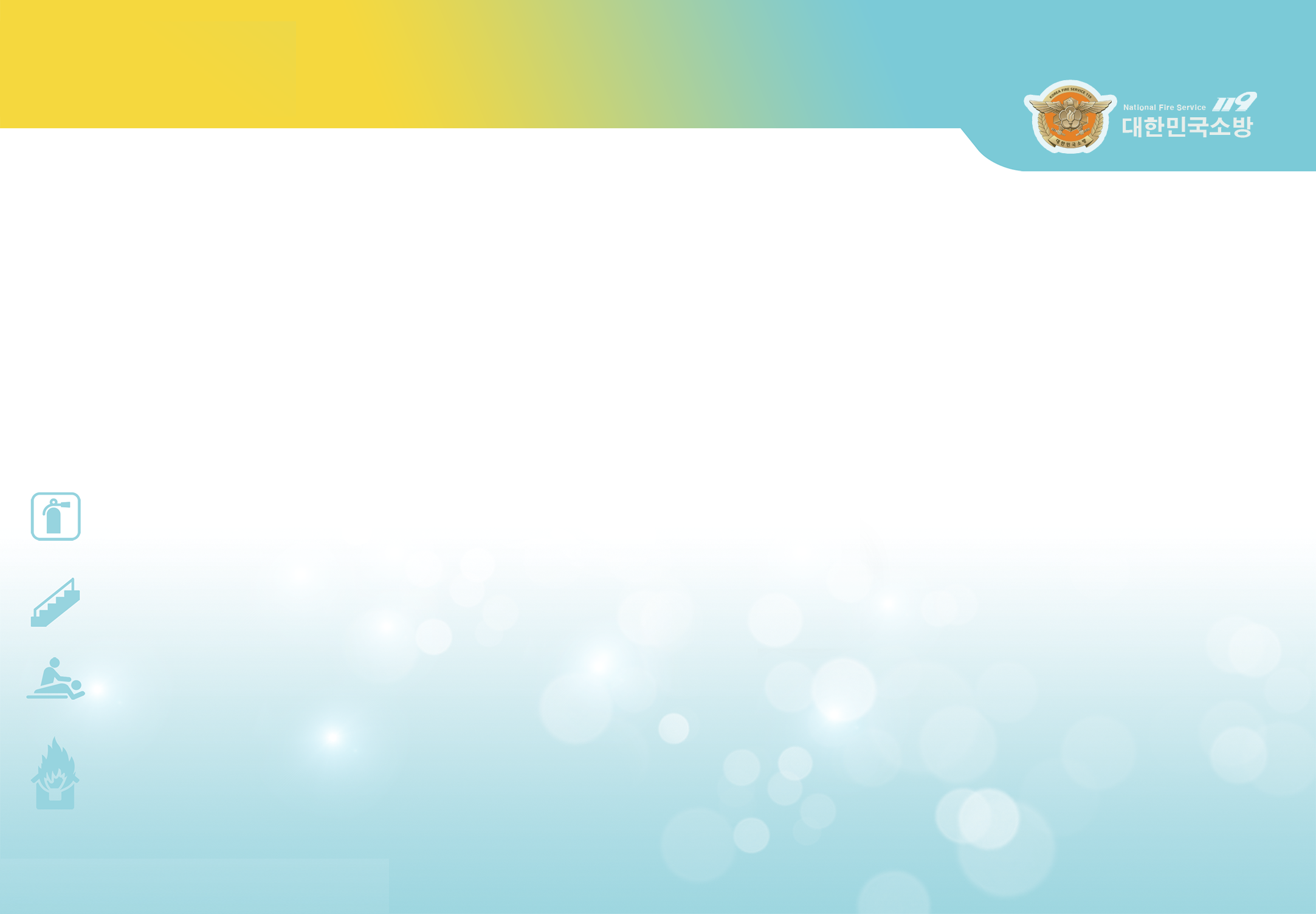 Lagerdan xavfsiz foydalaning
1
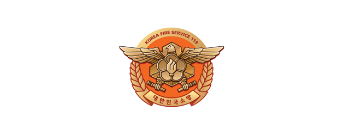 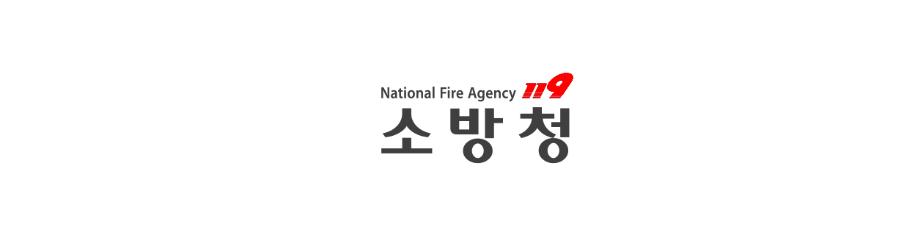 Xavfsiz lagerga nima tayyorgarlik ko'rish kerak?
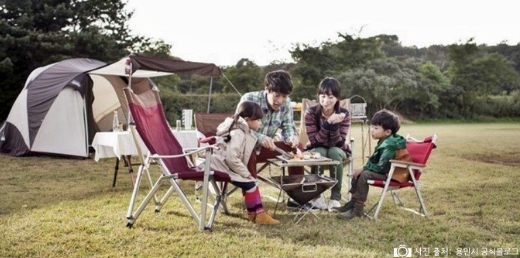 1. Ro'yxatdan o'tgan lagerga boring
Mamlakat bo'yicha ro'yxatga olingan lagerlar soni - 2200 dan ortiq
Noqonuniy lagerlar ko'p, shuning uchun biz ularni Koreya Turistik Uyushmasining Gokamping sahifasida tekshirishimiz mumkin
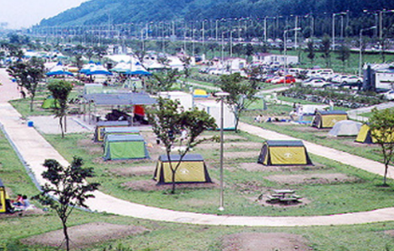 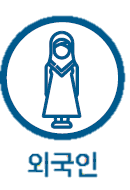 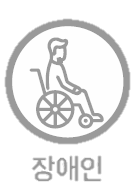 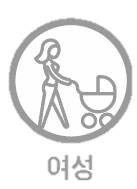 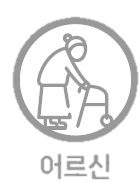 4
Chet ellik
Katta
Ayol
Nogiron
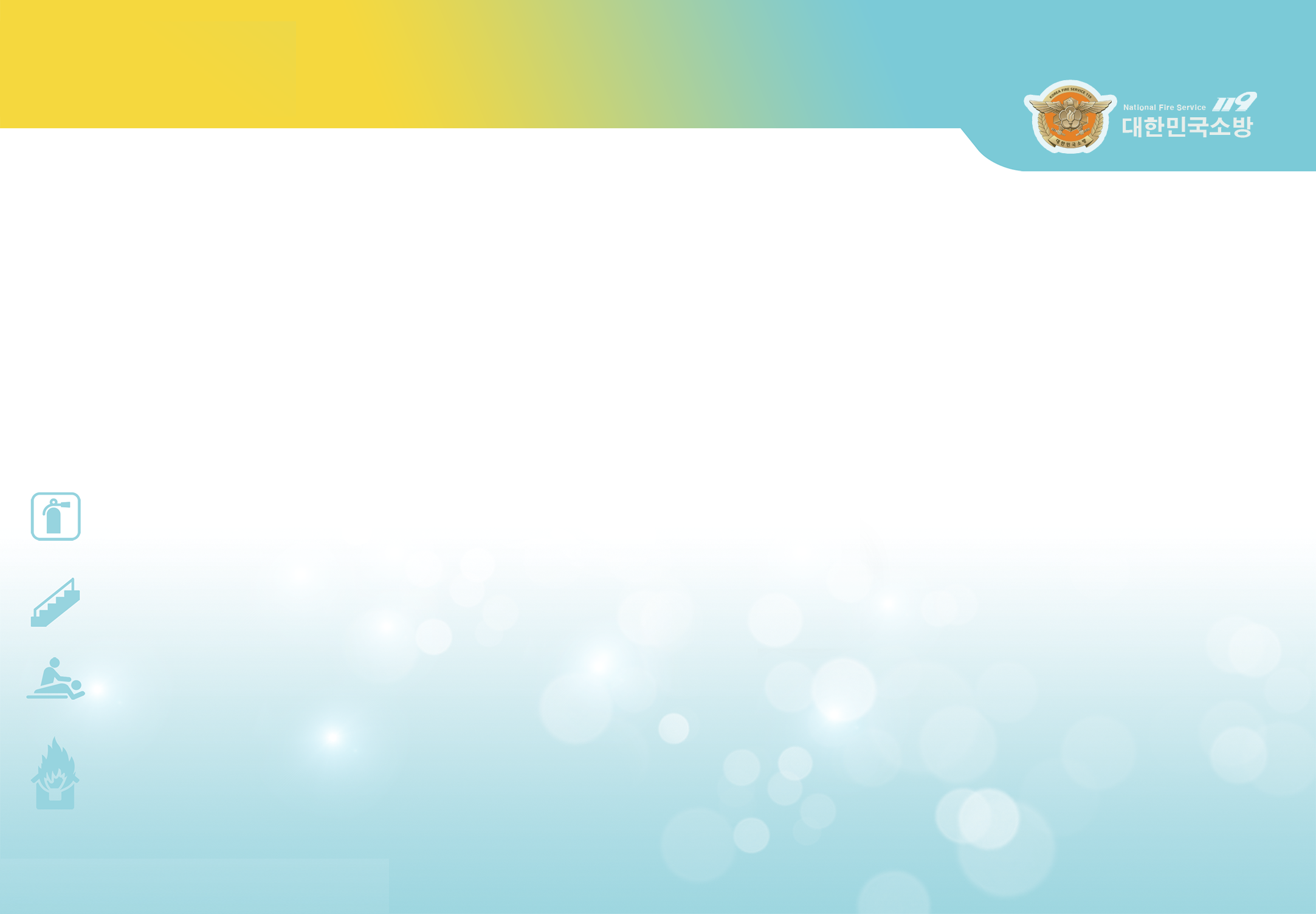 Lagerdagi xavfsizlik
2
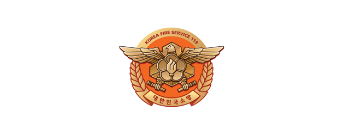 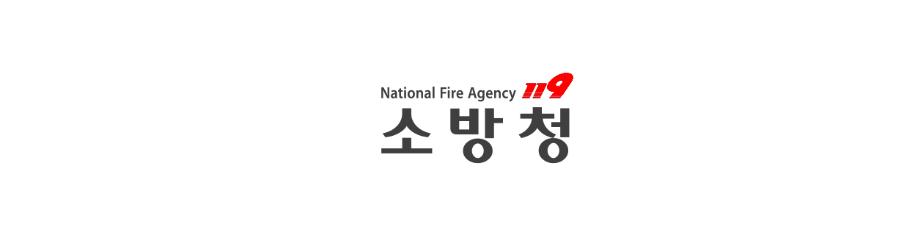 Xavfsiz lagerga nima tayyorgarlik ko'rish kerak?
2. Lagerga ehtiyotkorlik bilan tayyorgarlik 
    ko'ring, ob-havo va erning holatini tekshiring
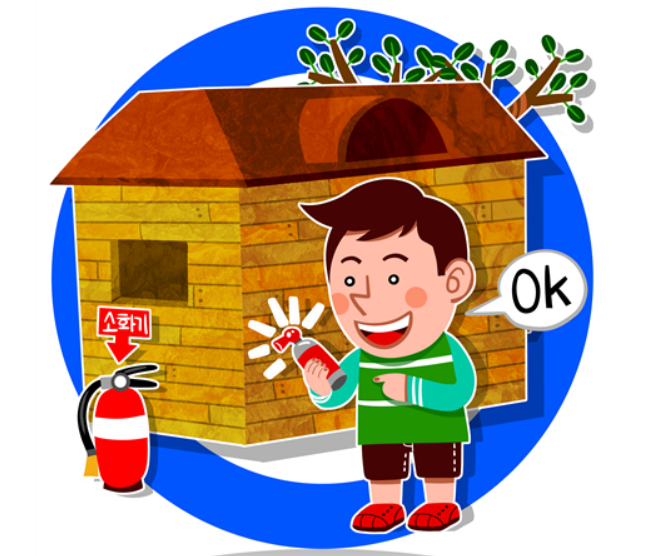 Atrofdagi havoga ta'sir qilmaslik uchun pestitsid purkagichini to'g'ri dozada qo'llang
Kamin yoqilganda, avval uning atrofiga suv purkash kerak
Oromgohda o't o'chiruvchilarning joylashishini tekshiring
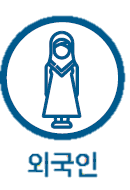 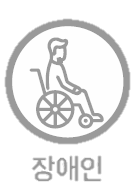 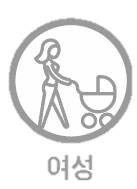 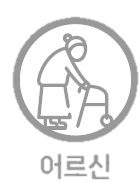 5
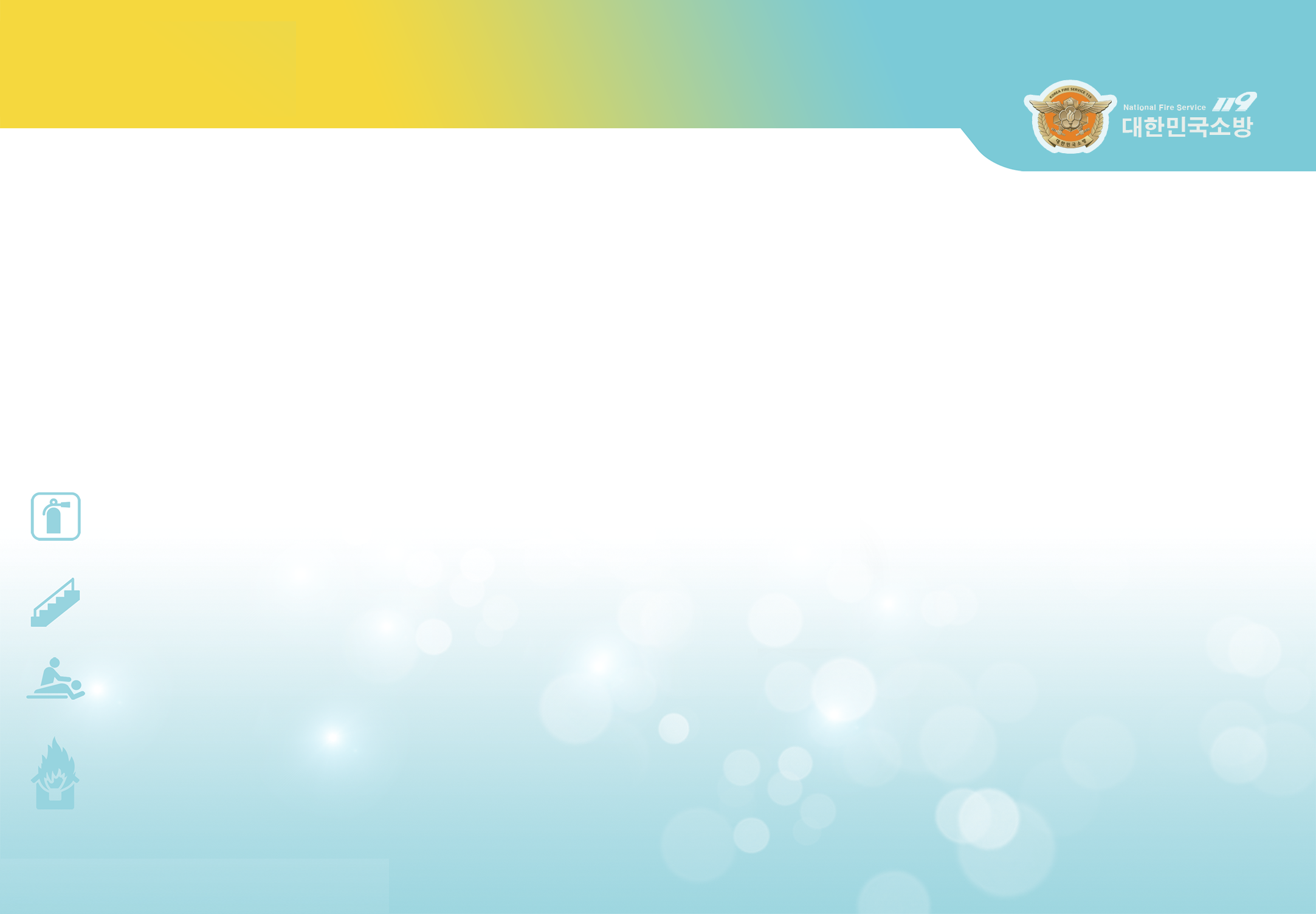 Chet ellik
Katta
Ayol
Nogiron
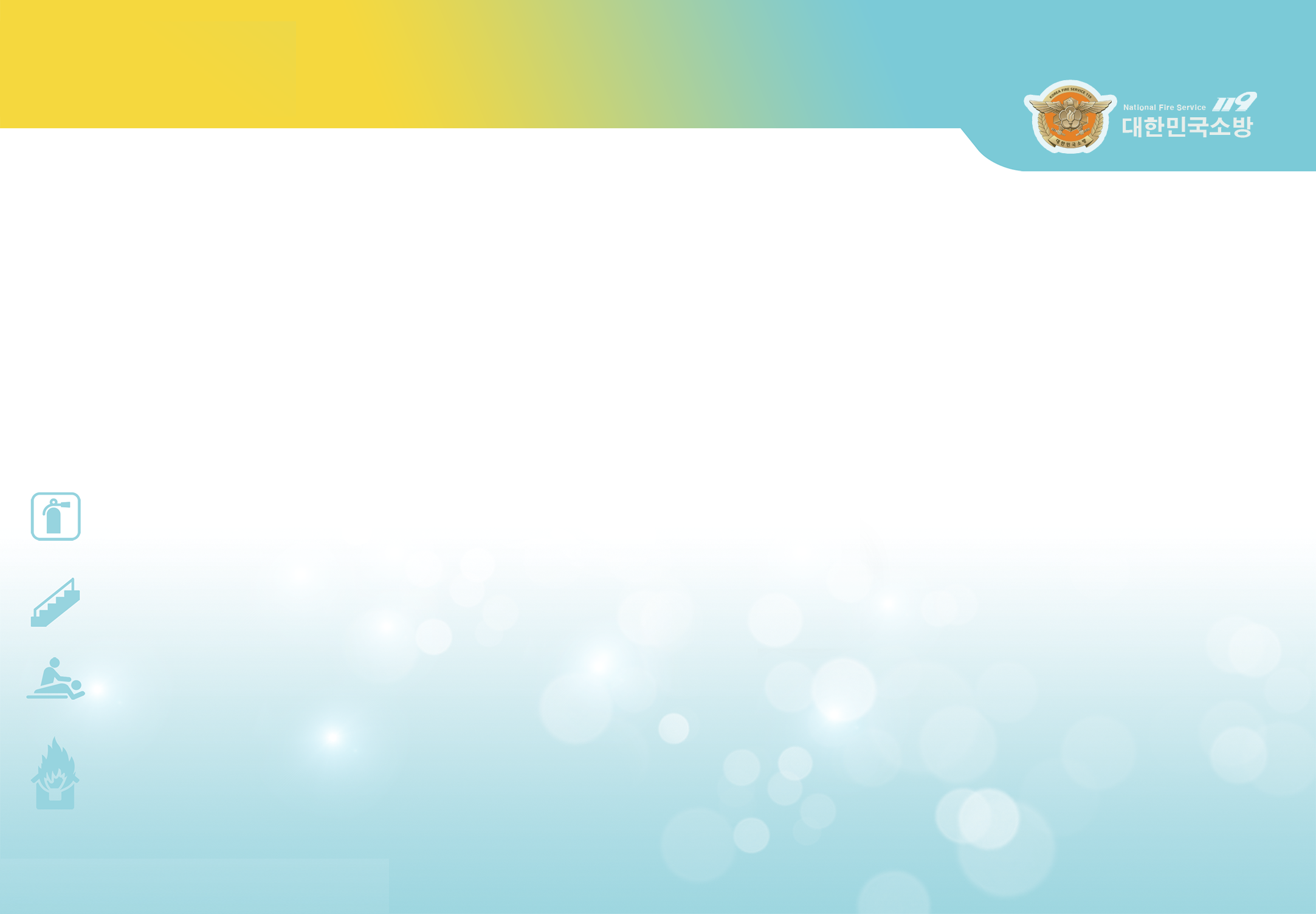 Lagerdagi xavfsizlik
2
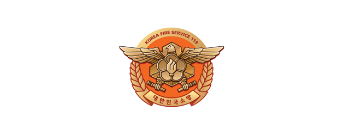 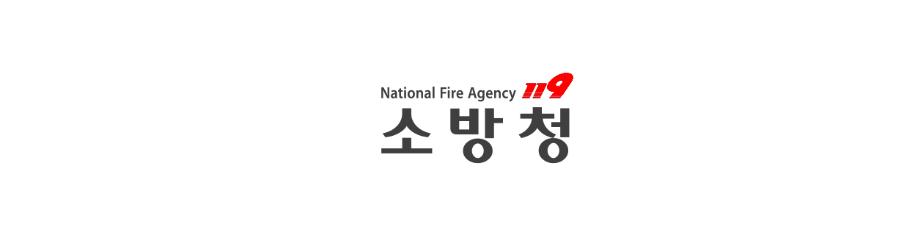 Xavfsiz lagerga nima tayyorgarlik ko'rish kerak?
Chodirda ovqat pishirish yoki yoqish qat'iyan man etiladi
     Ovqat pishayotganda, sayohat uchun  
     mo'ljallangan gaz pechkasida juda katta idish yoki
     pan ishlatilsa, gaz balloniga bosim tushishi mumkin.
Yotib ketishdan oldin yong'in belgilari borligini yaxshilab tekshiring
    Kamin yoqish yoki bolalarning qo'li etmaydigan olovdan
    foydalanish
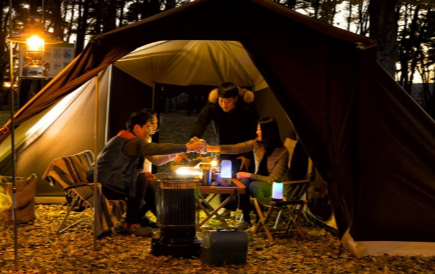 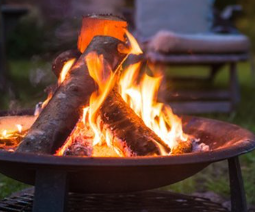 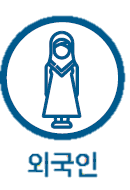 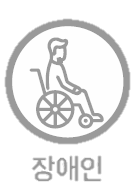 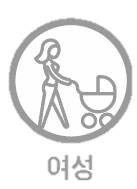 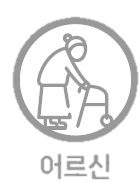 6
Chet ellik
Katta
Ayol
Nogiron
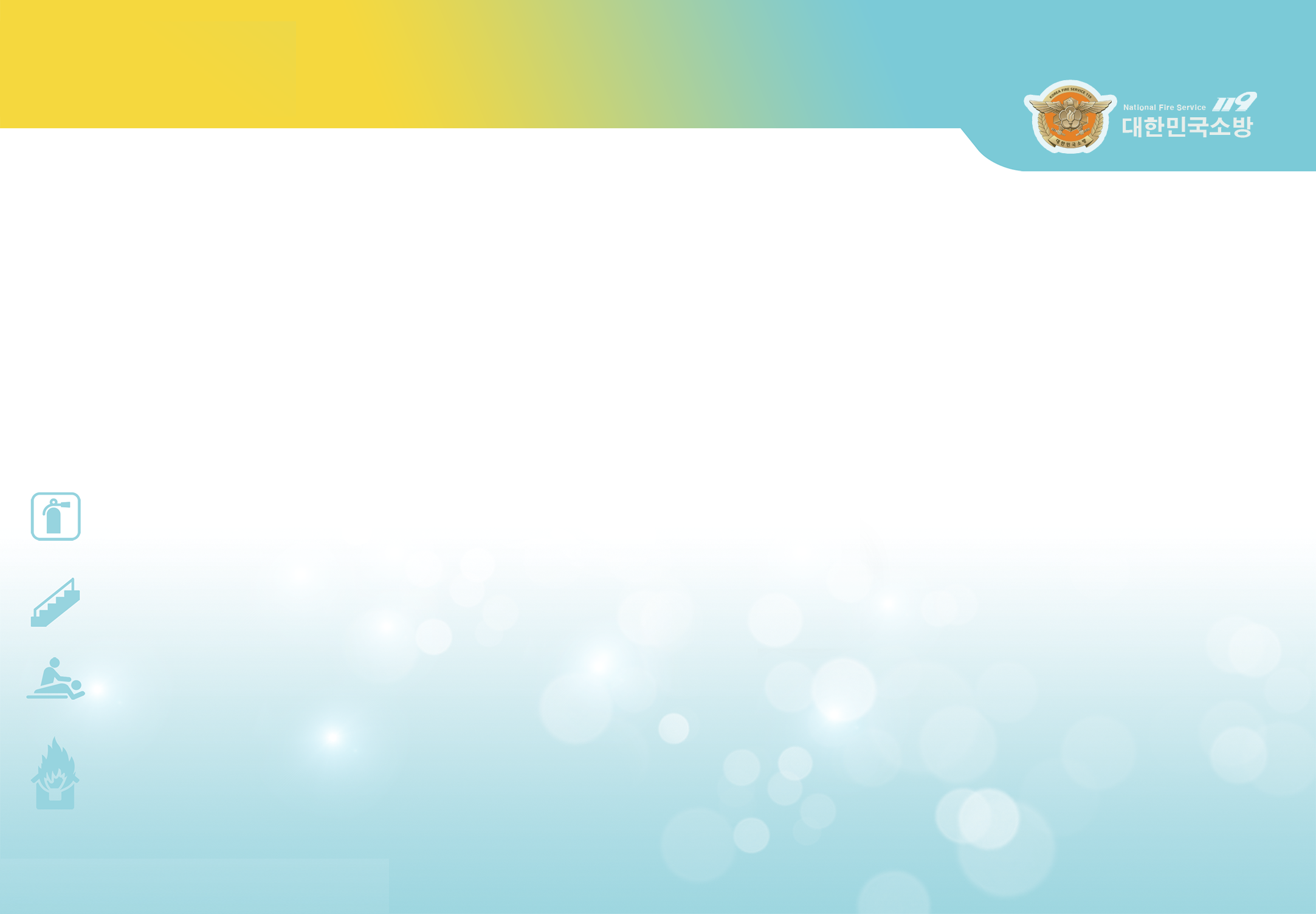 Lagerdagi xavfsizlik
2
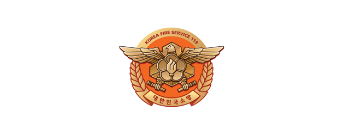 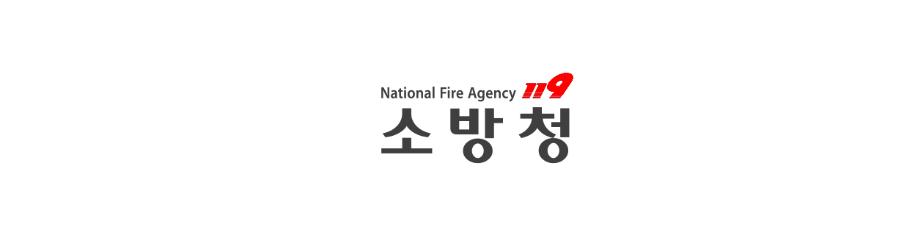 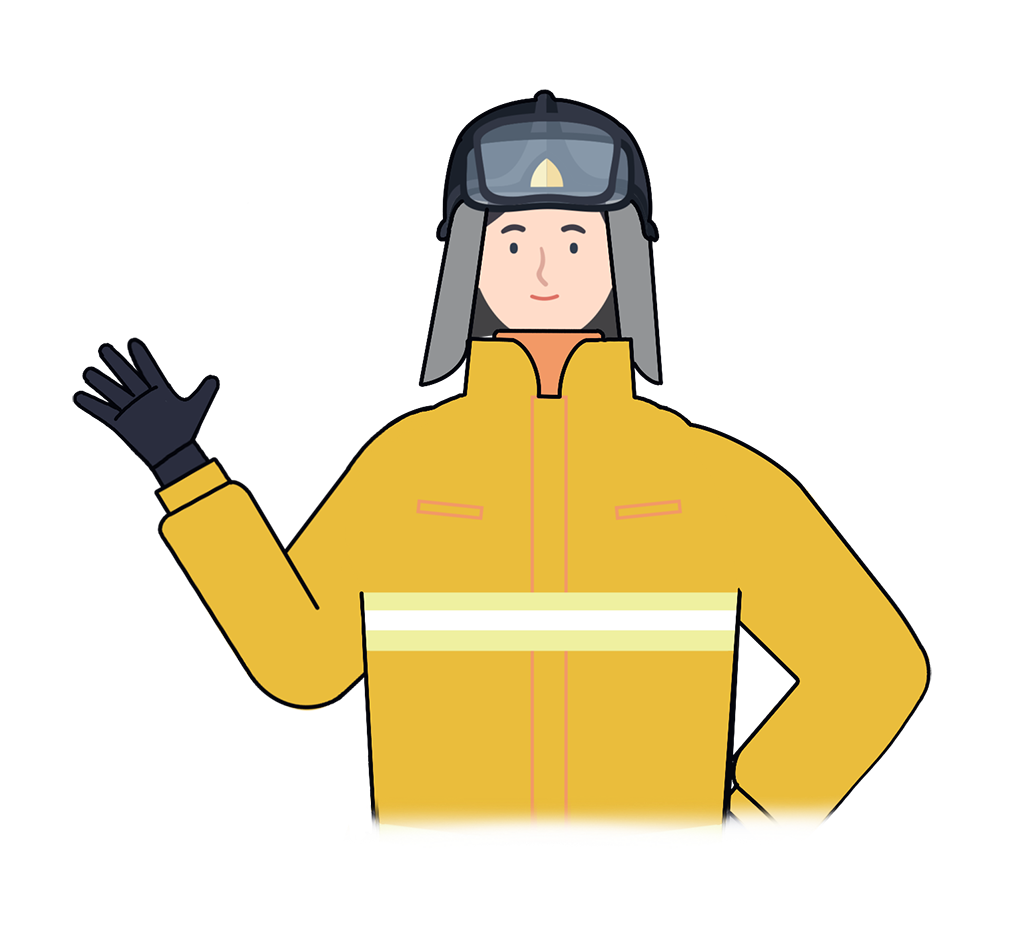 “
O't o'chiriladigan joyda yong'in kelib chiqishi mumkin
Shamolli quruq ob-havo sharoitida olovni ishlatishda alohida e'tibor berish kerak
“
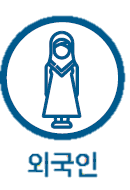 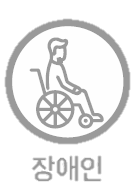 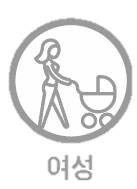 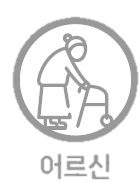 7
Chet ellik
Katta
Ayol
Nogiron
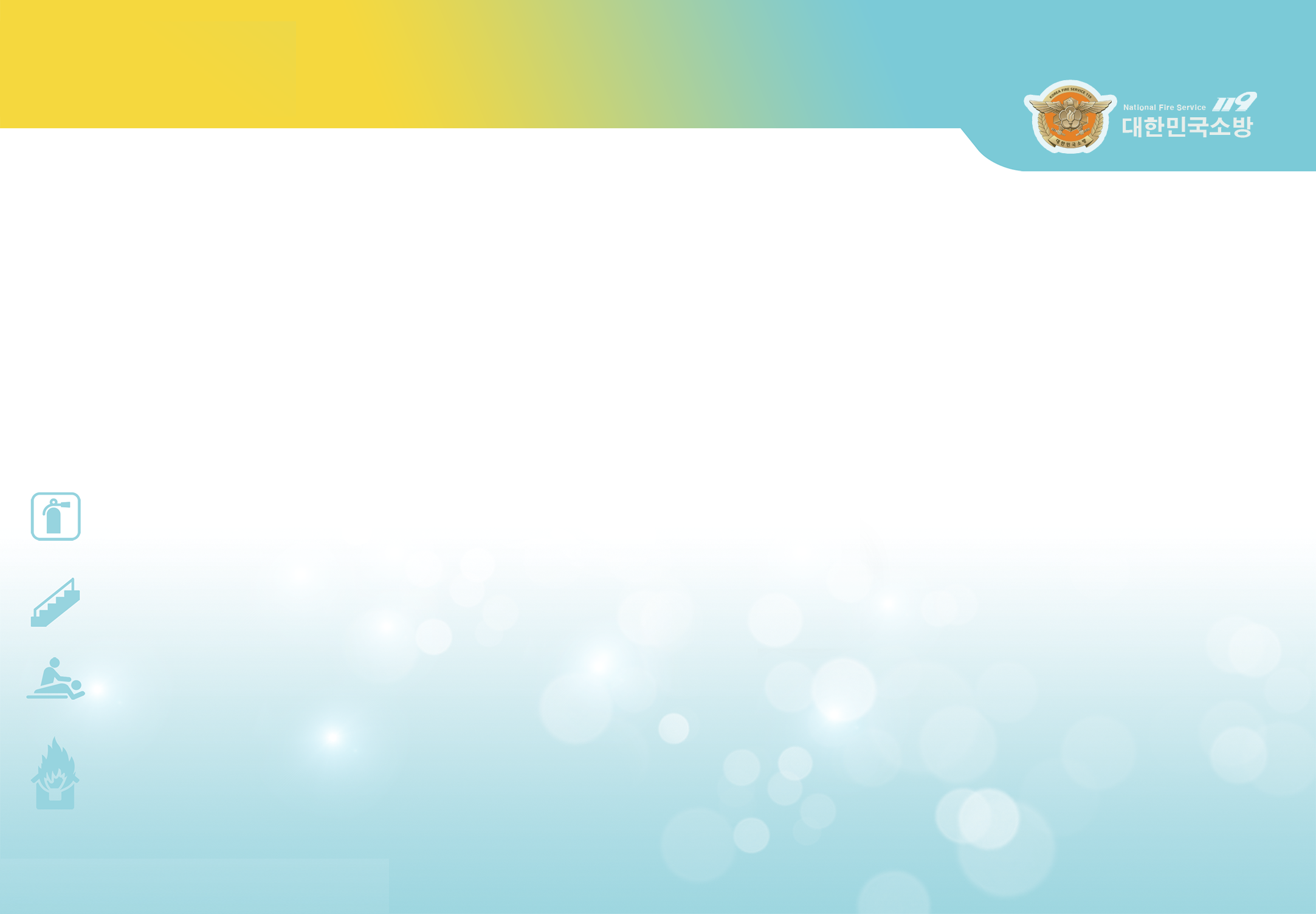 3
Agar olov bo’lsa, nima qilishimiz kerak?
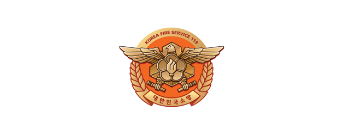 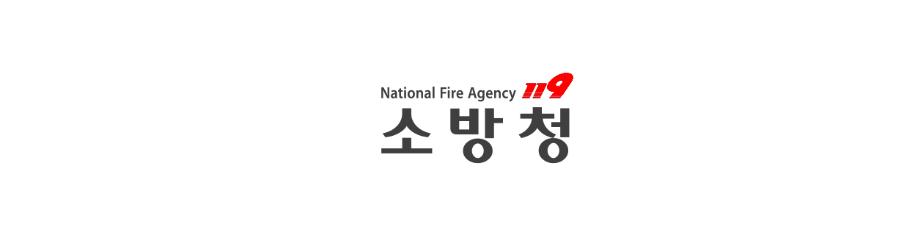 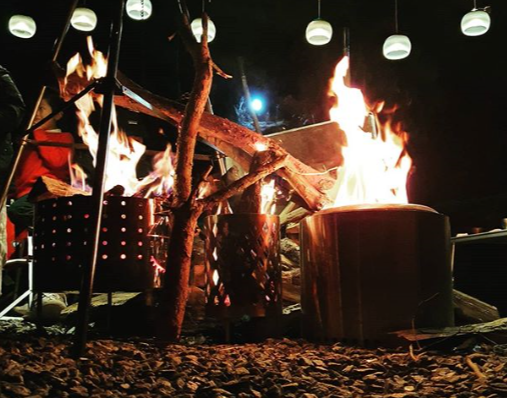 1.  Yong'in sodir bo'lganda
    darhol   barchani xabardor
    qiling
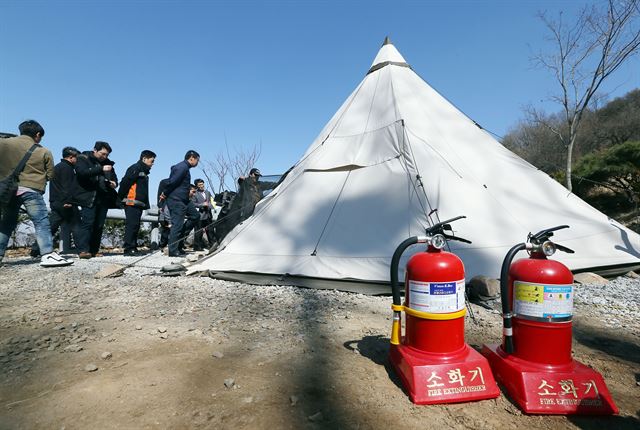 2.  Darhol olovni o'chirgich bilan o'chiring
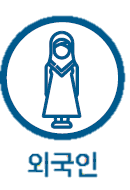 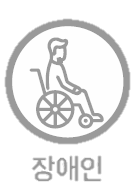 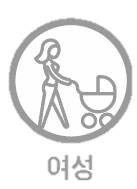 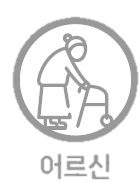 8
Chet ellik
Katta
Ayol
Nogiron
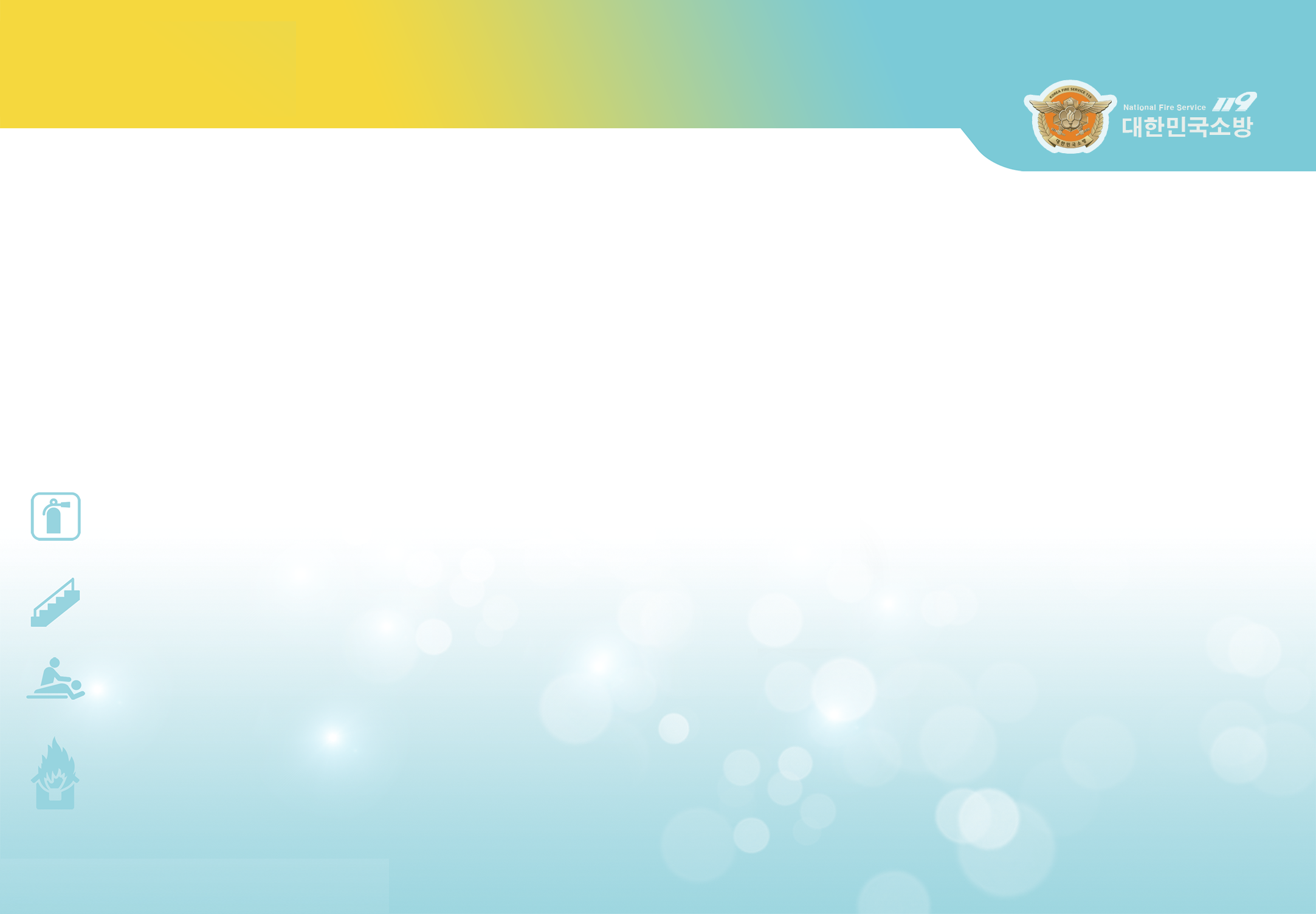 3
Agar olov bo’lsa, nima qilishimiz kerak?
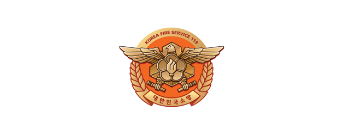 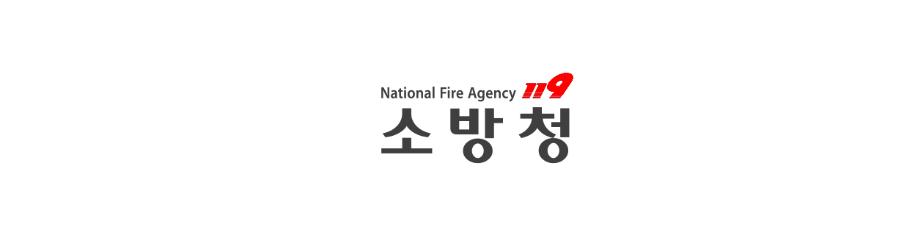 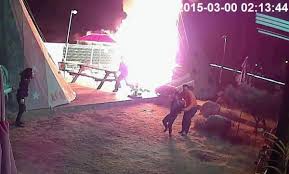 1.  Agar olov o'chmasa, tezda qoching
    (Avval favqulodda chiqish joyini tekshiring)
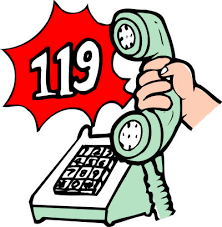 2.  119 raqamiga qo'ng'iroq qiling
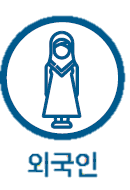 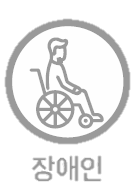 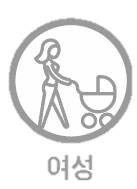 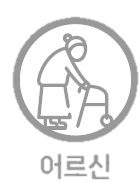 9
Chet ellik
Katta
Ayol
Nogiron
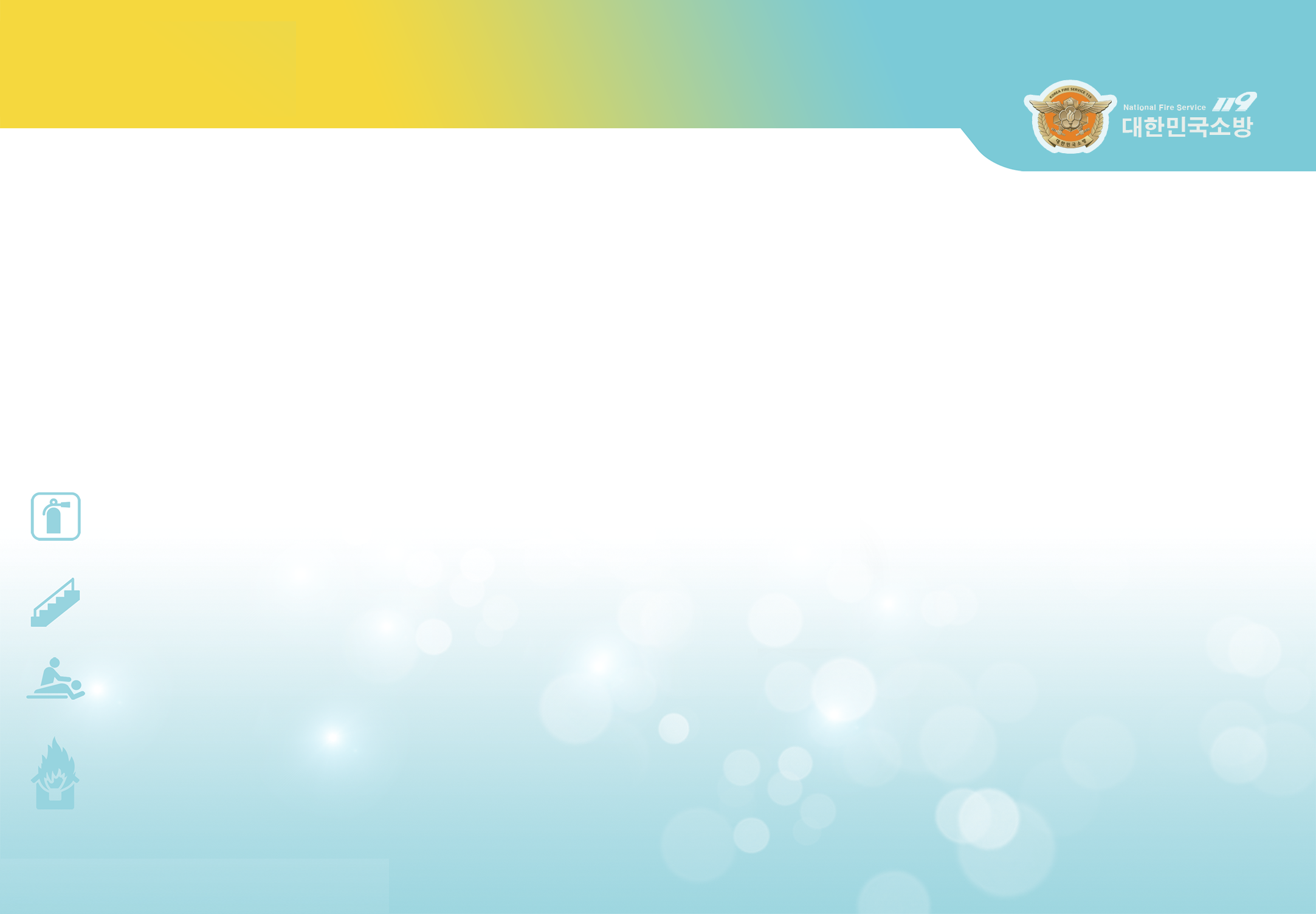 Yong'in xavfsizligi uchun asosiy nuqta
*
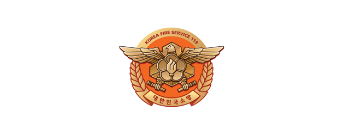 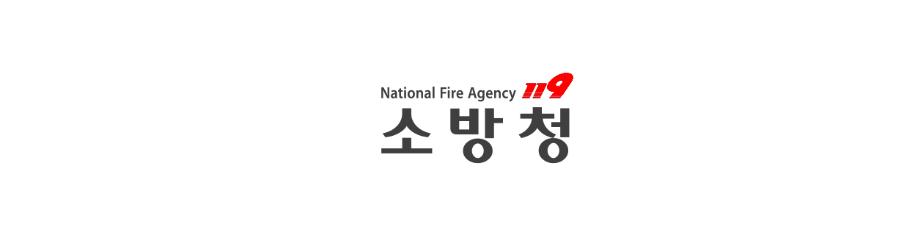 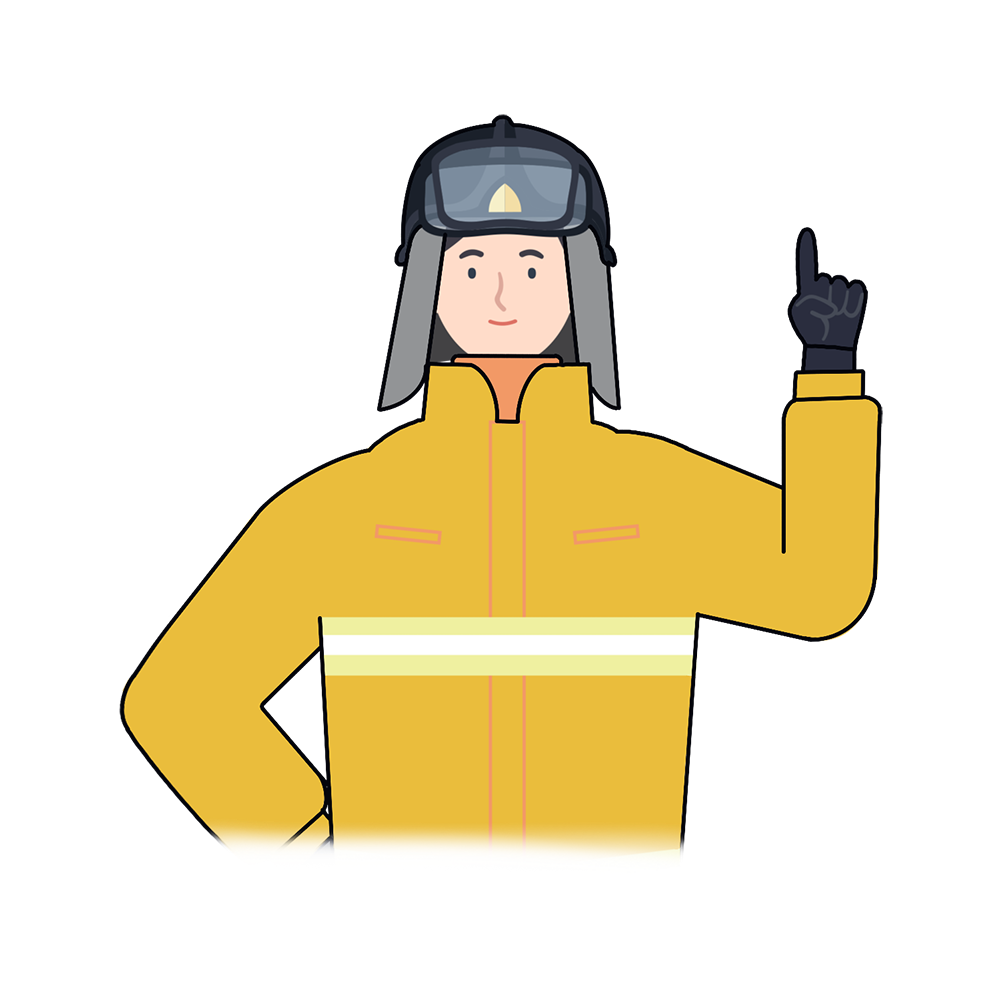 “
Sayohat va lager bizning kundalik hayotimizda qiziqarli Bu kulgini olovga aylantirmang, har doim lager qoidalari va xavfsizlik qoidalariga rioya qiling. 
Yaxshi lagerga boring
“
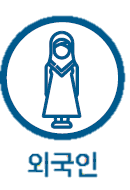 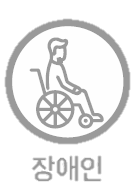 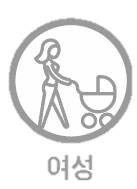 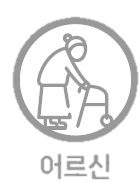 10
Chet ellik
Katta
Ayol
Nogiron
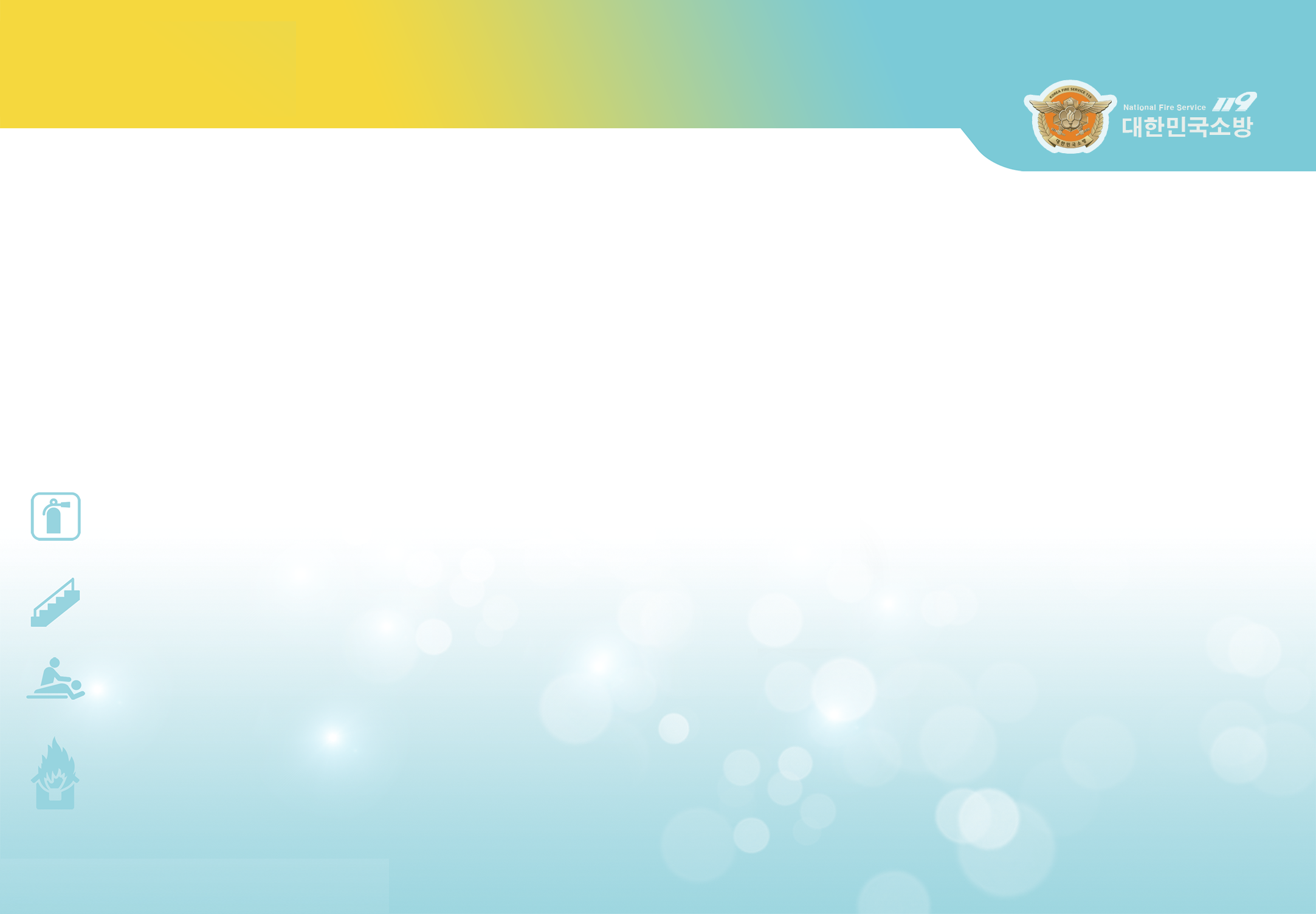 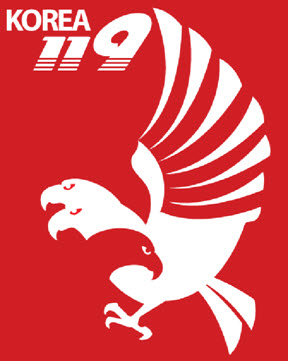 Lager hududidagi xavfsizlik
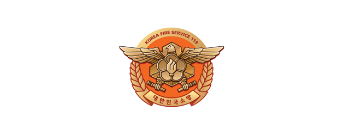 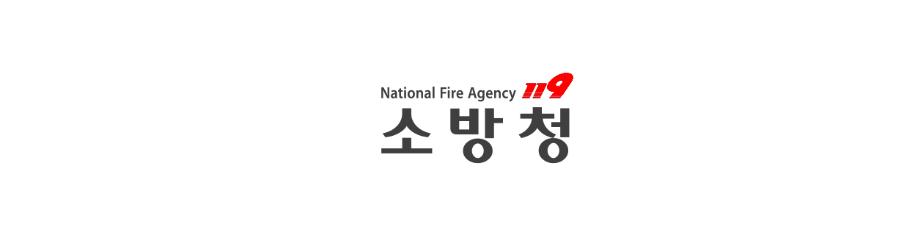 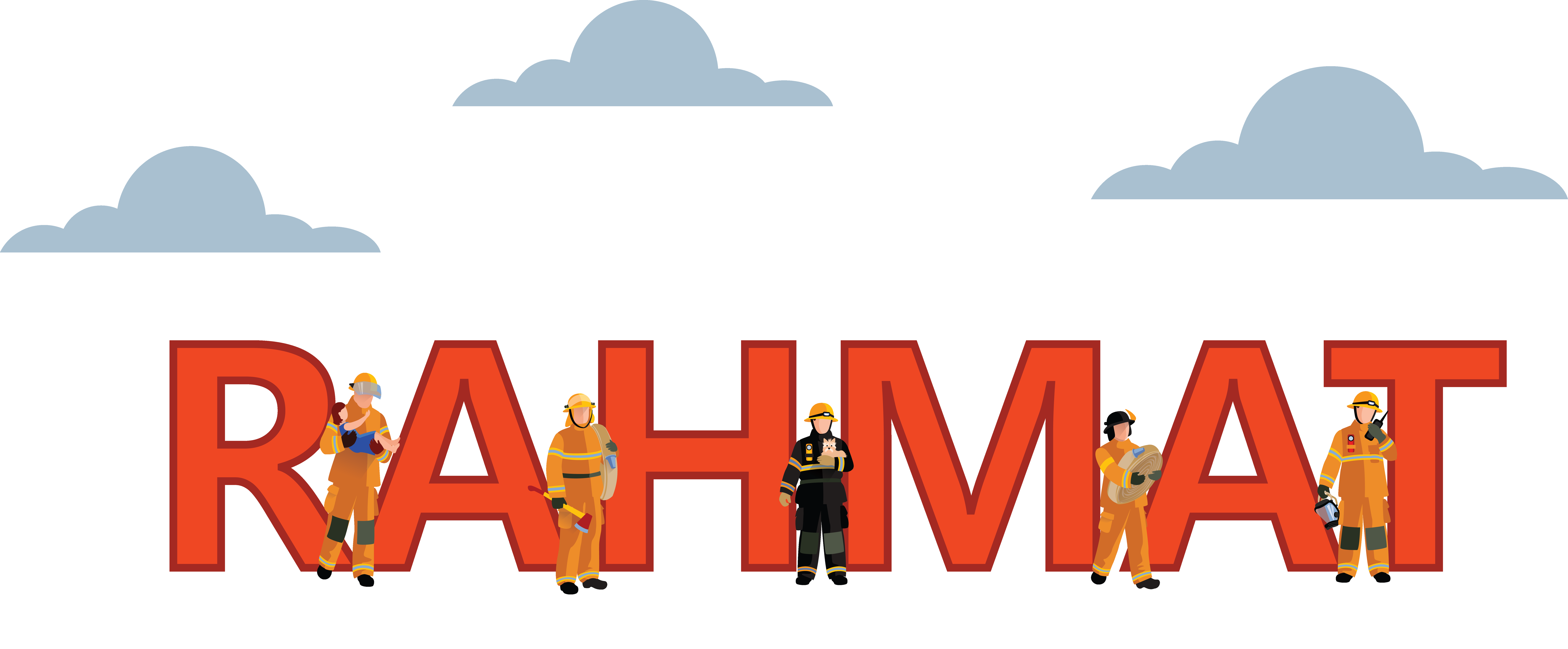 Yong'in xavfsizligini o’rganish xavfsiz jamiyat va baxtli odamlarning asosidir